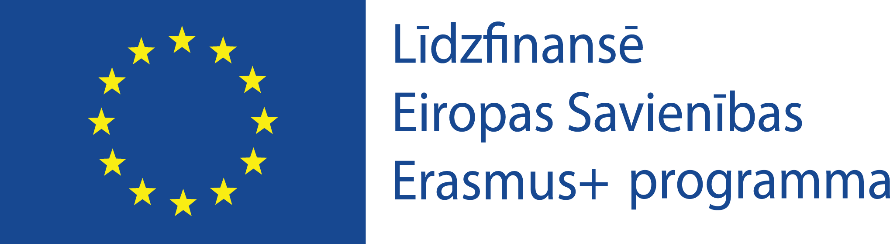 Būvniecības darbinieku kvalifikācijas celšana koka būvniecības metodēs energoefektīvām ēkām
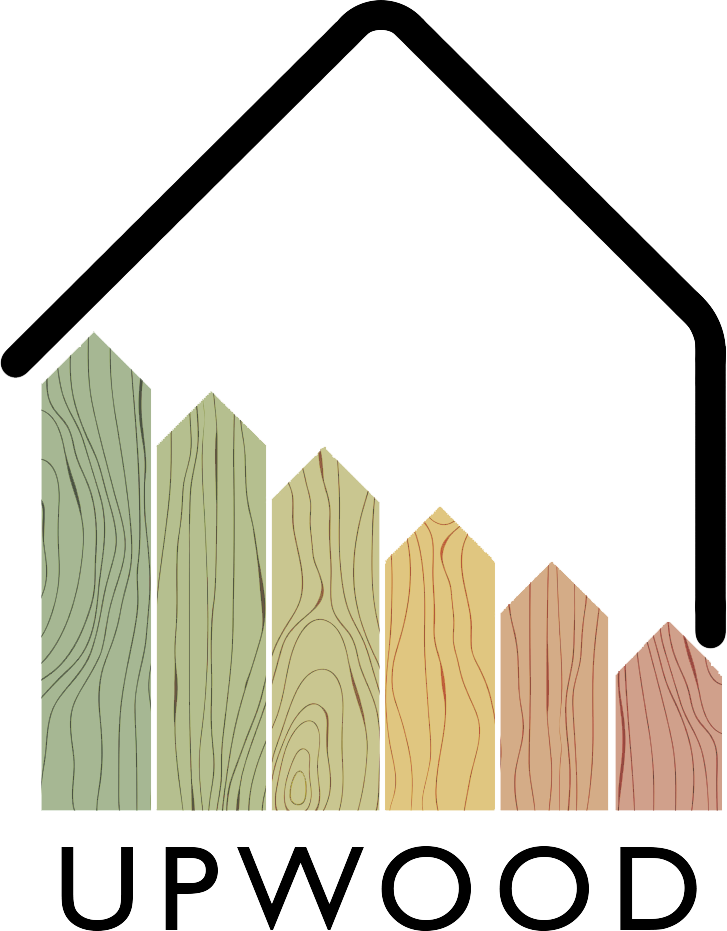 Upwood Projekts
3. Semestra apskats un progress
Oktobris 2020 - Marts 2021
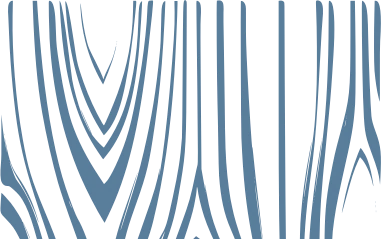 Projekta mērķis
UPWOOD veido stratēģisko partnerību, lai uzlabotu darba vidē balstīto PIA, izstrādājot un padarot par pieejamiem izglītības resursus, lai atbildētu uz pašreizējo un nākotnes pieprasījumu pēc profesionālām prasmēm energoefektīvas un inovatīvas kokapstrādes praksēs būvniecībā.

 Projekta īstenošanas periods: 2019. gada oktobris – 2022. gada marts
 Ilgums: 30 mēneši
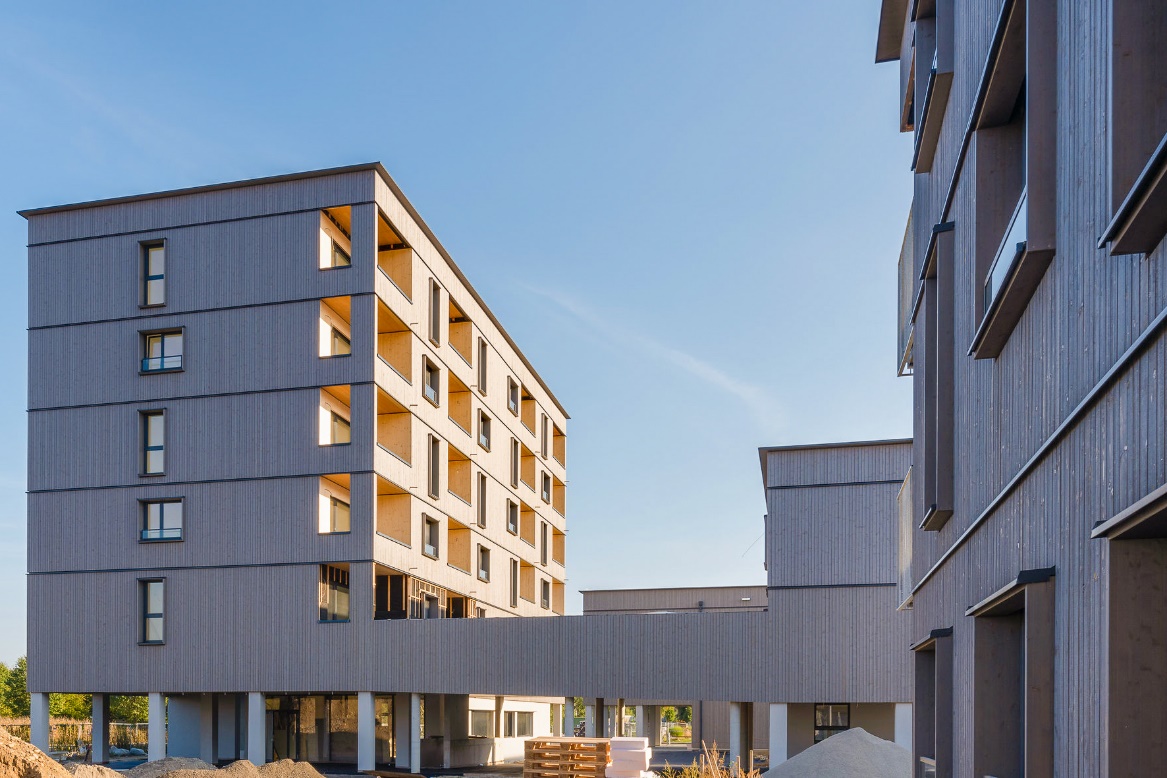 ©Pierer/WOHNBAUGRUPPE ENNSTAL
Galvenās mērķa grupas
Partneri
Holzcluster Steiermark

Vadošais klasteris Grācā, kas izstrādā un īsteno projektus koksnes vērtību ķēdēs, īpašu uzmanību pievēršot celtniecībai ar kokmateriāliem.
EXELIA

Radošu mācību risinājumu uzņēmums Atēnās, Grieķijā, kas specializējas profesionālajā apmācībā ar inovatīvām metodēm.
LVT

Valsts tehniskās izglītības skola Latvijā, kas nodrošina profesionālās izglītības programmas, tai skaitā būvniecībā un kokapstrādē.
Universitat Politècnica de València

Valsts akadēmiska institūcija, kas nodarbojas ar pētniecību un mācīšanu būvniecības tehnoloģiju jomā.
Woodpolis

Ekspertu organizācija, kas nodrošina apmācības un produktu izstrādes pakalpojumus koka būvniecībai, atrodas Somijā.
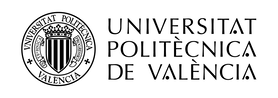 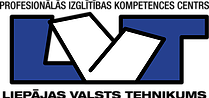 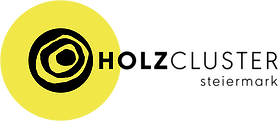 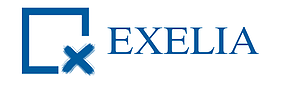 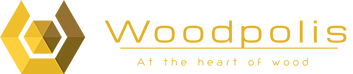 3. projekta tikšanās
3. UPWOOD projekta tikšanos sākotnēji bija plānots organizēt Liepājā, Latvijā. Tomēr COVID-19 pandēmijas dēļ tā tika organizēta virtuāli 2020. gada 17. novembrī.
Tikšanās laikā tika apspriests UPWOOD mācību materiālu statuss. Tika prezentēti Pasniedzēja Rokasgrāmatas vīzija un koncepts, kā arī tās provizoriska struktūra un saturs. Tāpat partneri diskutēja par plānu O3 aktivitātēm, kas paredz mācību scenāriju izstrādi.
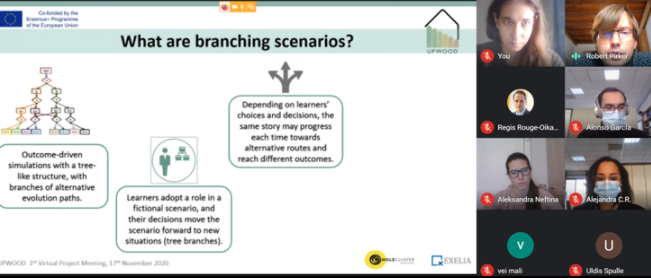 UPWOOD 3. projekta tikšanās (virtuāli)
2020. gada 17. novembris
Bija prieks arī uzzināt MiTek Baltic vadītāja Intara Dīcmaņa pieredzi koka kopņu ražošanā Baltijas valstu reģionā.
Aktivitātes progress
O2-T2 Izglītības resursu radīšana
Galvenais uzdevums, ko šajā semestrī veica visi partneri, bija vērsts uz UPWOOD atvērto izglītības resursu mācību vienību izstrādi un pabeigšanu. Visi partneri ir cītīgi strādājuši, lai radītu mācību vienības, pamatojoties uz mācību rezultātiem atbilstoši UPWOOD mērķiem.

UPWOOD mācību programma sastāv no četrām mācību vienībām, kas izveidotas, ievērojot Eiropas ECVET tīkla noteiktos kritērijus. Katra mācību vienība sastāv no dažādām nodarbībām.

Katra mācību vienība sastāv no:

Lekcijas konspekti
Prezentācijas slaidi
Novērtēšanas materiāli, tādi kā bieži uzdotie jautājumi, jautājumi ar atbilžu variantiem un gadījumu izpēte.
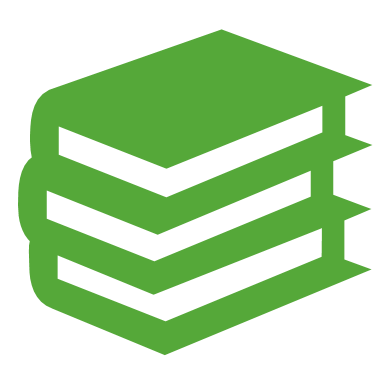 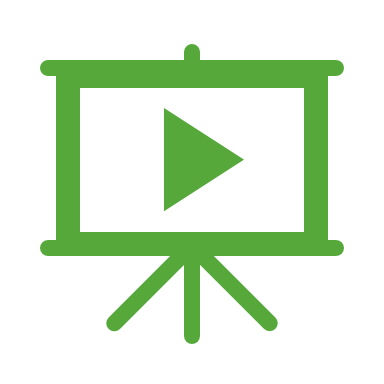 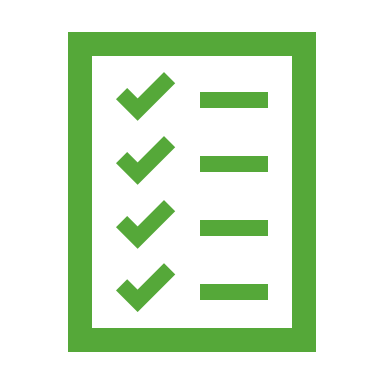 Aktivitātes progress
O2-T2 Izglītības resursu radīšana
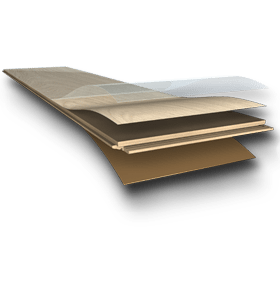 LU1: Koksnes īpašības, kokmateriālu pielietojums būvniecībā
Lekciju konspekta piemērs
Prezentācijas slaidu piemērs
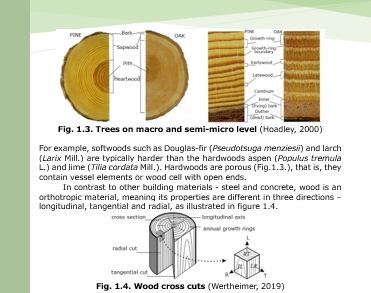 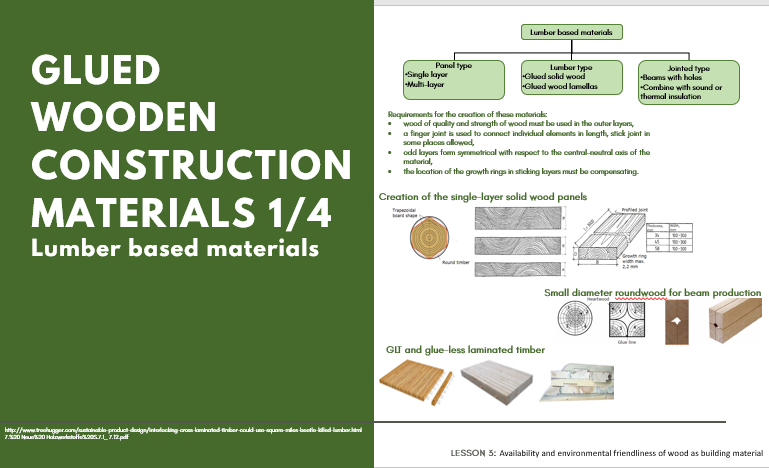 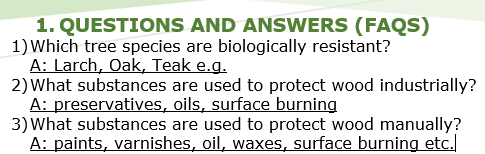 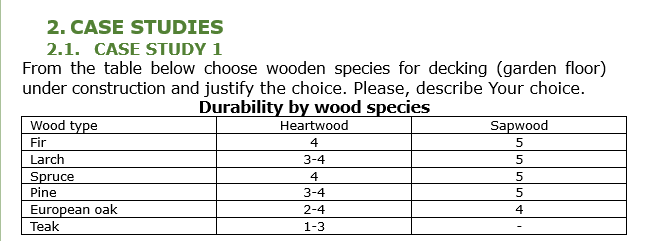 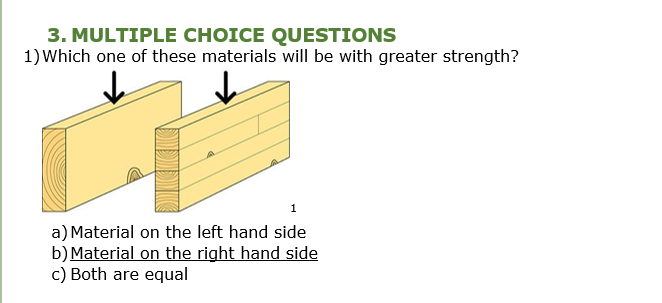 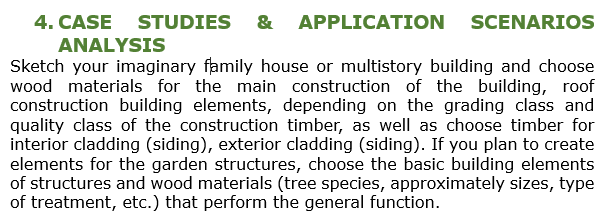 Apmācību un novērtēšanas materiālu piemērs
Aktivitātes progress
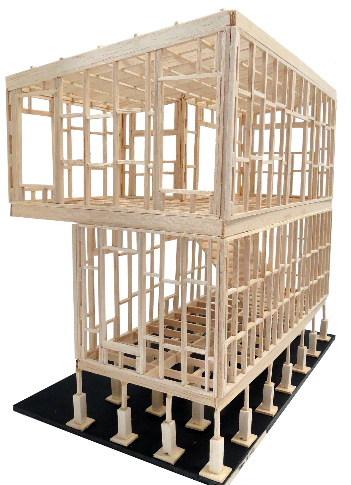 O2-T2 Izglītības resursu radīšana
LU2: Koks būvniecība, atjaunošanas un pārbūves iespējas
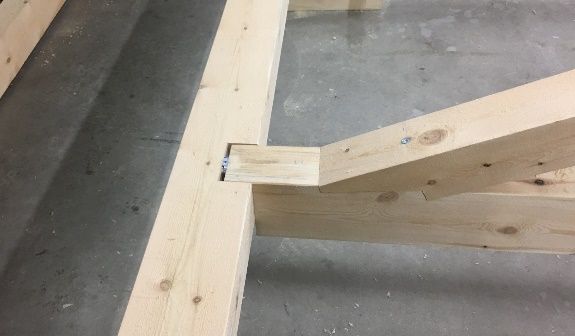 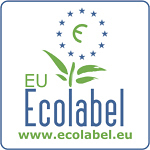 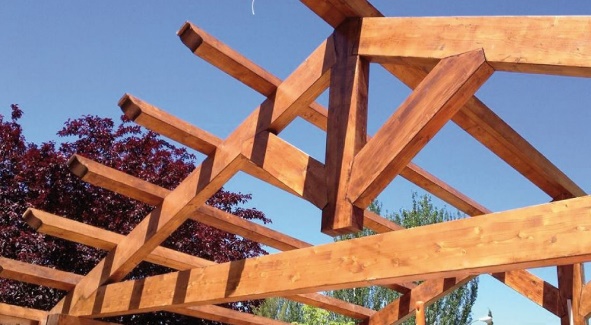 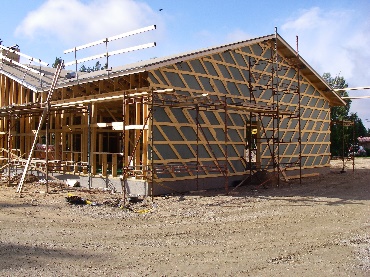 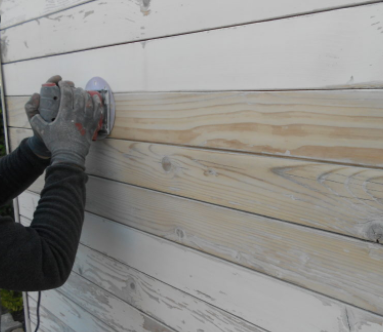 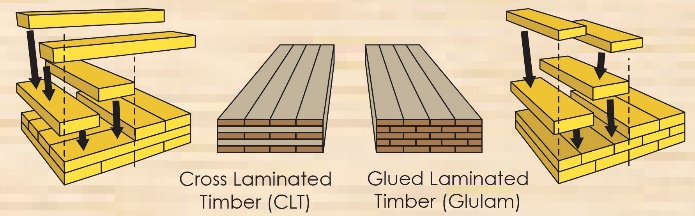 Aktivitātes progress
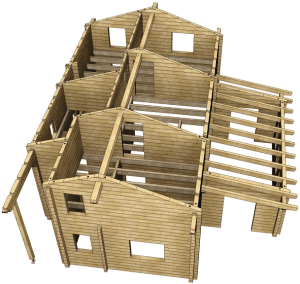 O2-T2 Izglītības resursu radīšana
O2-T2 Creation of educational resources
LU3: Koka konstrukciju vadības procesi būvlaukumā
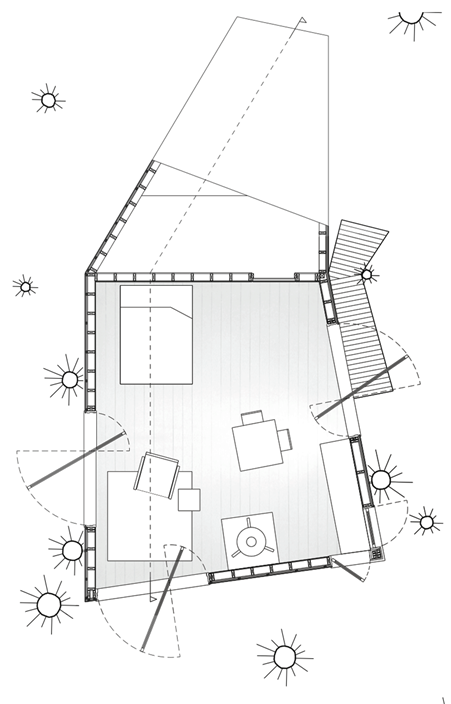 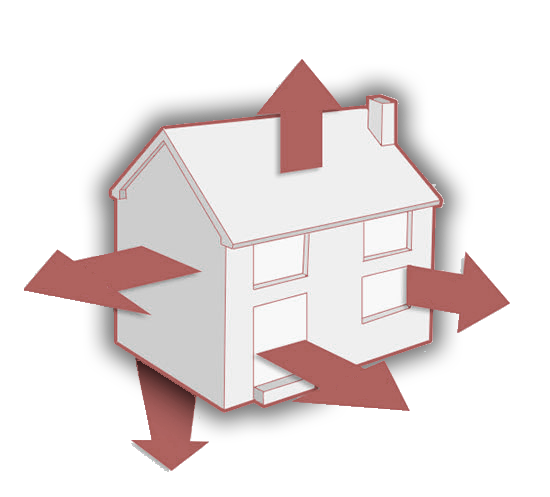 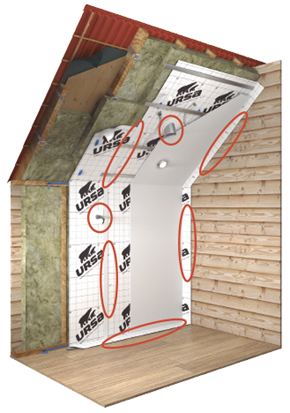 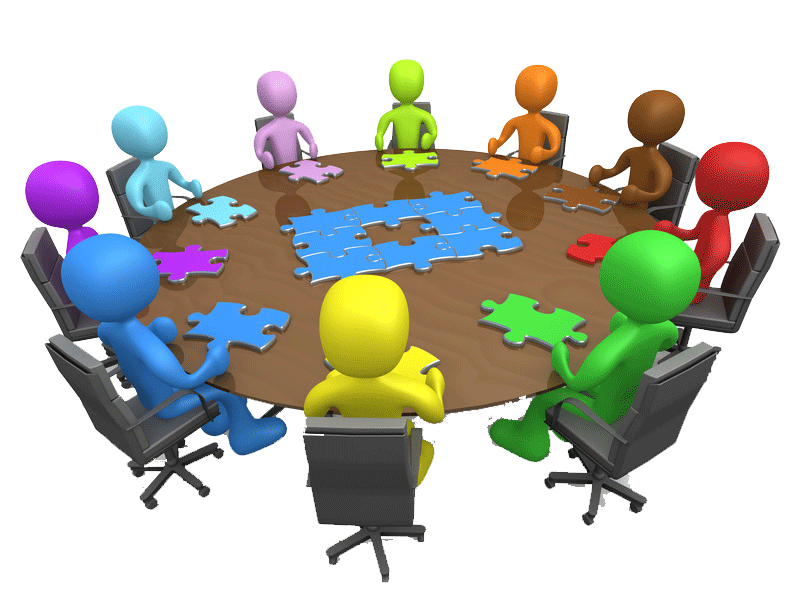 Aktivitātes progress
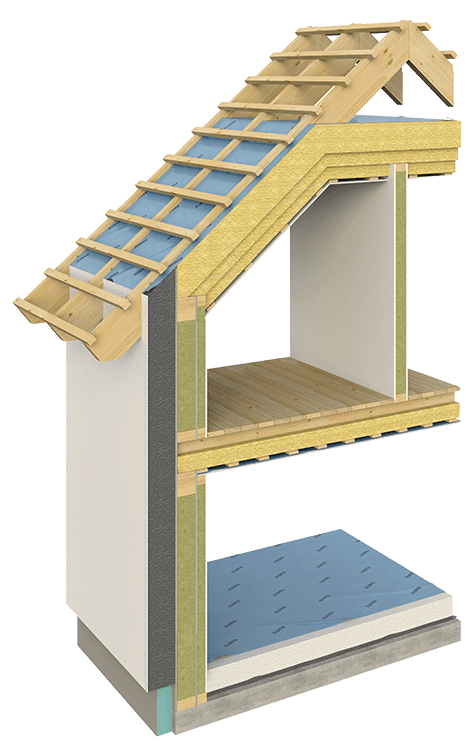 O2-T2 Izglītības resursu radīšana
LU4: Koka ēku funkcionalitāte un efektivitāte
Prezentācijas slaidu piemērs
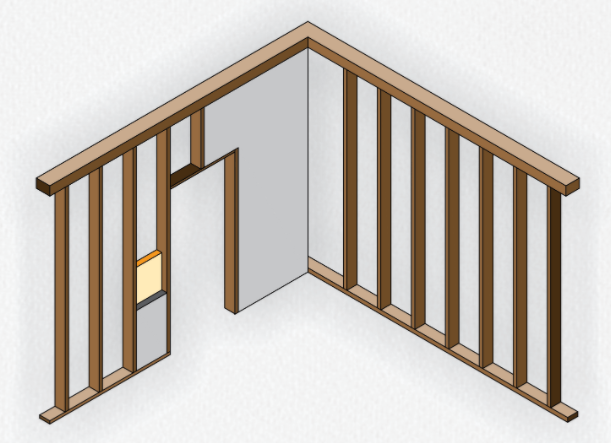 Apmācību un novērtēšanas materiālu piemērs
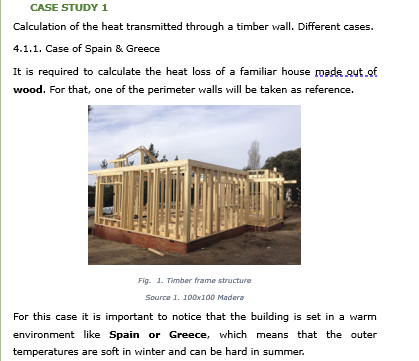 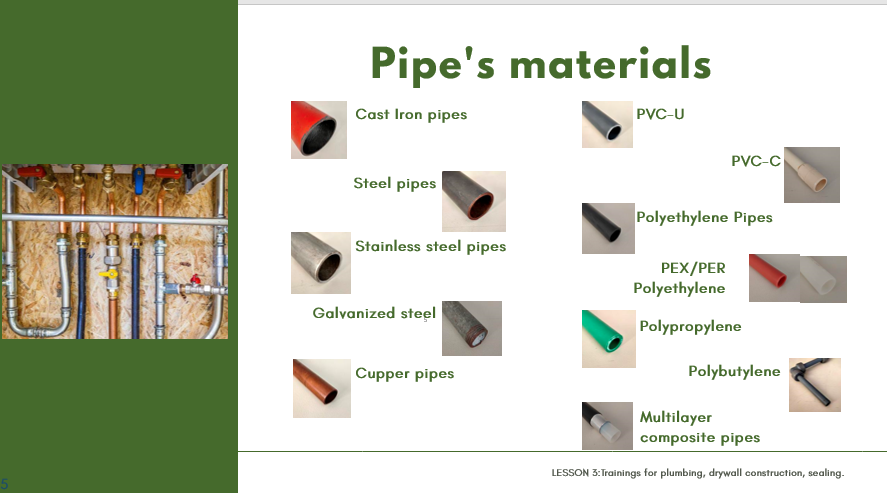 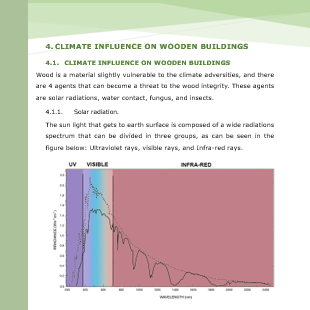 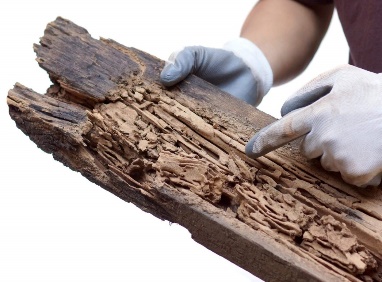 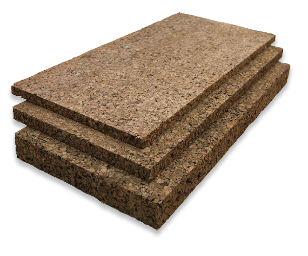 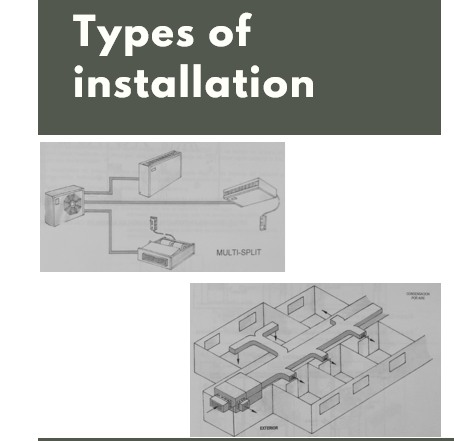 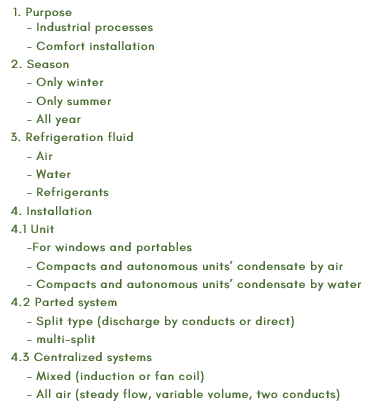 Lekciju konspekta piemērs
Prezentācijas slaidu piemērs
Aktivitātes progress
O3-T1 Uz scenārijiem balstīta novērtēšanas metodika
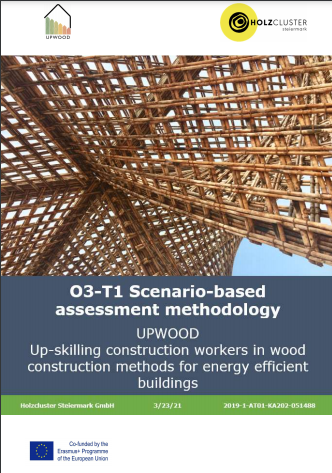 Partneri sāka darbu pie 3. intelektuālā iznākuma «UPWOOD tiešsaistes mācību scenāriji», koncentrējoties uz novērtēšanas metodoloģijas izstrādi.

Uz spēlēm balstīta mācīšanās vai spēlēšana ir novatoriska apmācības nodrošināšanas metode, kas izmanto spēļu piedāvāto izglītības potenciālu, lai uzlabotu uz darbu balstītas apmācības procedūras. Šī metodoloģija runā par:
Apmācības scenāriju izglītojošo vērtību būvniecībā darba vidē balstītajās mācībās (DVB)
Pasniedzēju lomām un pienākumiem
UPWOOD mācību scenāriju dizainu
Mācību scenāriju satura specifikācijām
Tehniskām prasībām un platformas specifikācijām
Sazinies ar mums: Aleksandra NeftinaPIKC «Liepājas Vasts tehnikums»aleksandra.neftina@lvt.lv+371 25977076
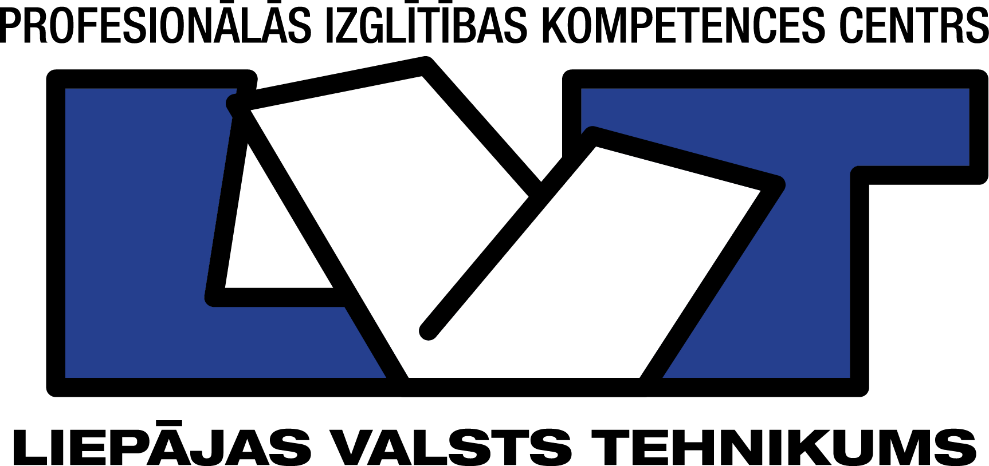 Projekta koordinators: 
	DI Robert Pirker
	Holzcluster Steiermark GmbH
	T +43 (0) 316 - 58 78 50 - 215
Seko mums:
www.upwoodproject.eu
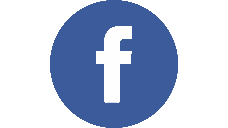 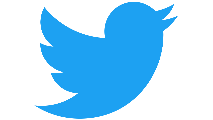 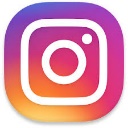 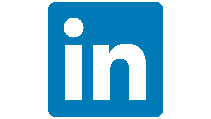 Pirker@holzcluster-steiermark.at
Eiropas Komisijas atbalsts šīs publikācijas sagatavošanai nav uzskatāms par satura apstiprinājumu, kas atspoguļo tikai autoru viedokļus, un Komisija nevar būt atbildīga par tajā ietvertās informācijas jebkādu izmantošanu.